Évolution de la gestion des urgences pour les Premières nations
Forum de gestion de l'APN - Comité des chefs sur la gestion des urgences 
6 mars 2024
But
Fournir une vue d'ensemble du rôle de Services Autochtones Canada (SAC) dans la gestion des urgences : Programme d'aide à la gestion des urgences (PAGU)

Fournir une vue d'ensemble de certaines initiatives évolutives en gestion des urgences :
Plan d’action de la réponse du VG
Accords multilatéraux
Programme d’aide à la gestion des urgences de SAC (PAGU)
Le ministère fournit un financement direct aux communautés des Premières nations pour renforcer leur résilience, se préparer aux risques et y répondre en utilisant les quatre piliers de la gestion des urgences.
Tendances et pressions émergentes
L'évolution du programme est guidée par des facteurs clés qui vont de pair avec l'évolution de la nature des urgences au Canada.
Changement climatique
Priorités des Premières nations
Saisons d'incendies passées et présentes
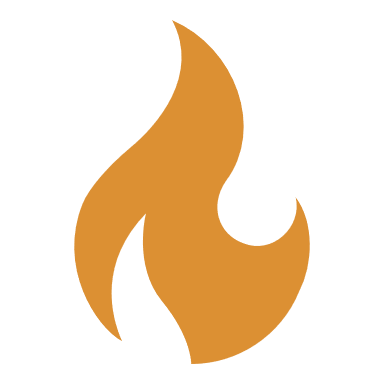 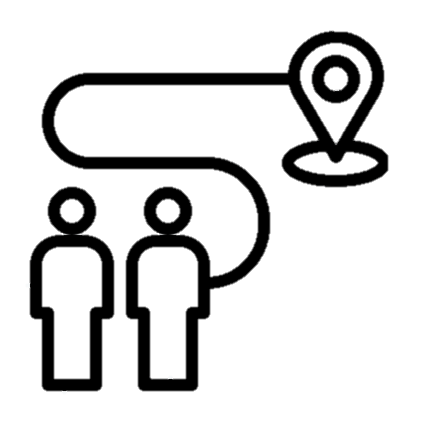 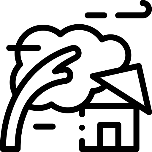 Les dirigeants des Premières nations ont exprimé le souhait de disposer d'une plus grande autonomie en matière de services de gestion des urgences.
Le système canadien de gestion des urgences est mis à l'épreuve par l'évolution de la nature des urgences due au changement climatique.
Succession et continuité prévue d'incendies de forêt records
Mandat de transfert de services
Gestion des urgences sanitaires/sociales
Éligibilité au PAGU
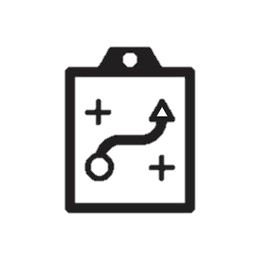 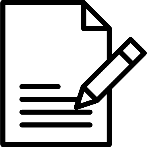 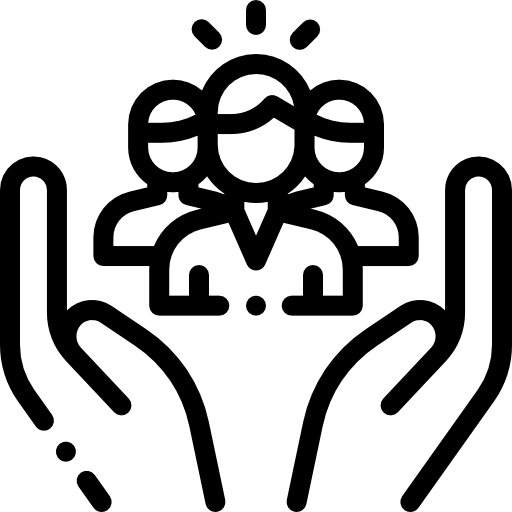 Extension des communautés éligibles au PAGU, en particulier dans le Nord, afin de combler les lacunes existantes
SAC a pour mission de transférer la prise en charge et le contrôle des services aux communautés des Premières nations.
L'ajout de la gestion des urgences sanitaires et sociales aux conditions générales du programme EMAP a fait évoluer le champ d'application du programme..
Autres priorités des ministères
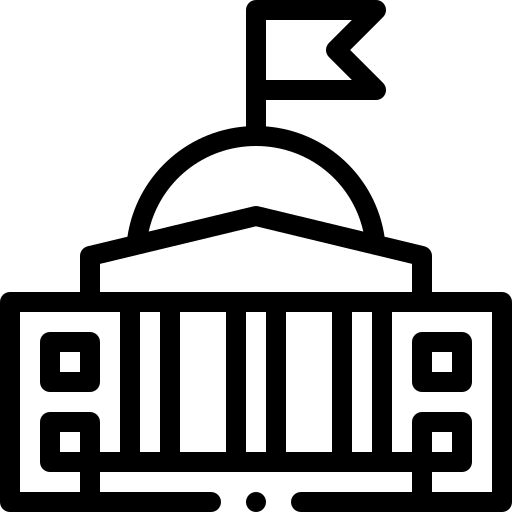 La transformation de la gestion des urgences de la Sécurité publique et d'autres priorités essentielles.
Saison des incendies de forêt 2024 et préparation
Préparation et planification dans les T.N.-O.
Avec les partenaires autochtones et nordiques au centre de la conversation, SAC, le SPC et RCAANC continueront à soutenir les efforts de gestion des urgences et les initiatives de préparation dans le Nord :
Continuer de mettre l'accent sur l'établissement de relations avec les partenaires autochtones fondées sur l'autodétermination.
Soutien continu aux efforts communautaires en matière de prévention, d'atténuation et de préparation en tant qu'élément clé du leadership en matière de changement climatique. 
En collaboration avec les partenaires autochtones, territoriaux et fédéraux, élaborer une stratégie à long terme pour combler les lacunes en matière de services de gestion des urgences adaptés à la culture dans le Nord.
Les prévisions préliminaires indiquent que la prochaine saison des feux de forêt risque d'être une fois de plus importante et difficile.
Veiller à ce que les Premières nations soient soutenues dans leurs efforts reste notre priorité absolue.
Le PAGU a dressé une liste des communautés des Premières nations les plus à risque pour chaque région, afin de s'assurer que les personnes dans le besoin bénéficient d'un soutien.
SAC continue de collaborer avec les Premières nations, les organisations des Premières nations et les principaux acteurs gouvernementaux afin de garantir une stratégie de préparation solide et d'intégrer les leçons tirées de la saison passée dans les efforts actuels.
Transformation de la gestion des urgences
Pour répondre aux pressions croissantes, le PAGU doit continuer à évoluer. Le programme continue de chercher des méthodes innovantes pour transformer le programme de manière qu'il profite directement aux Premières nations.
Plan d'action de la réponse de la direction
Le Bureau du vérificateur général (BVG) a émis sept recommandations. 
SAC les a pleinement acceptées et a commencé à mettre en œuvre un plan d'action complet de réponse de la direction.
Court-terme
Moyen-terme
Accords multilatéraux
Remplacer les accords bilatéraux actuels par des accords multilatéraux et renforcer les capacités à long terme de la GU.
Transformation de la GU
Ajustements de programmes dans le cadre des financements et des autorisations actuels.
Évaluation interne
SAC procède actuellement à une évaluation interne du PAGU et du Fonds de soutien aux communautés autochtones afin d'éclairer l'avenir des programmes et des politiques de Services Autochtones Canada.
Long-terme
Approfondissement de la transformation de la GU
Envisager des changements transformateurs plus profonds dans l'approche de GU de SAC sur la base d'un engagement avec les partenaires des Premières nations et d'une analyse des points forts et des lacunes du PAGU.
Réponse du BVG et de la direction du Plan d'action
En réponse au rapport du Bureau du vérificateur général, Services Autochtones Canada a créé un plan d'action de réponse de la direction, qui présente l'approche prévue par le ministère pour répondre à chaque recommandation :
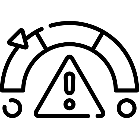 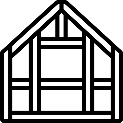 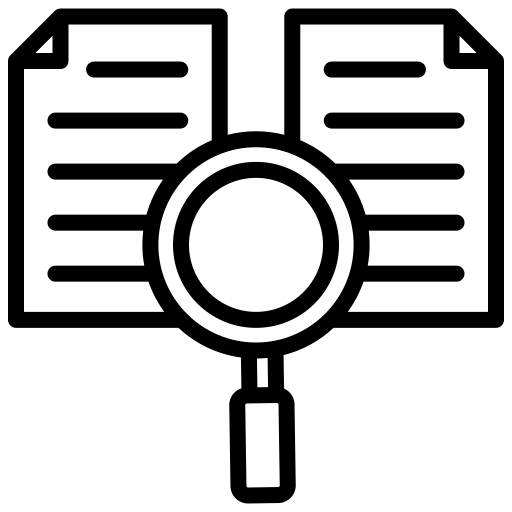 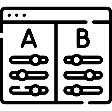 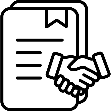 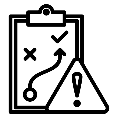 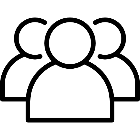 Comité directeur des Premières nations - Engagement des Premières nations
Coprésidé par l'Assemblée des Premières Nations.
L'objectif est d'informer, de superviser et de fournir des conseils sur les mesures prises par Services Autochtones Canada pour répondre au rapport et aux recommandations du vérificateur général. 
Les membres du comité sont principalement des coordonnateurs de la gestion des urgences (ou similaires) en poste dans les communautés des Premières nations et les conseils tribaux.
Au moins un représentant de chacune des neuf régions de Services aux autochtones Canada est présent.
Composé de représentants des Premières nations de tout le Canada ayant une expérience de la gestion des urgences, identifiés par l'Assemblée des Premières nations et le personnel de Services aux Autochtones Canada.
Le comité est soutenu par des conseillers des bureaux régionaux de SAC, de la Direction générale de l'infrastructure communautaire de SAC et de la Sécurité publique.
Les réunions ont lieu toutes les deux semaines et ont débuté le 12 octobre.
Lutte contre les incendies de structure et les incendies de forêt
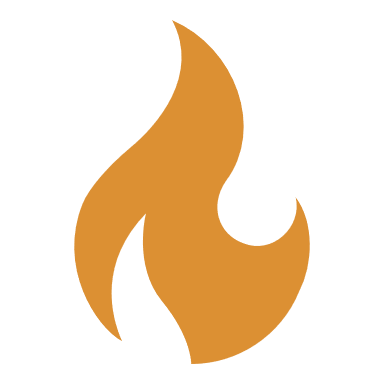 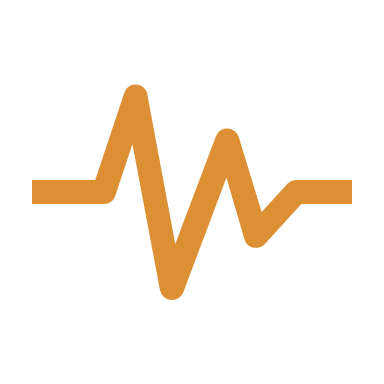 Services d'urgence en matière de santé
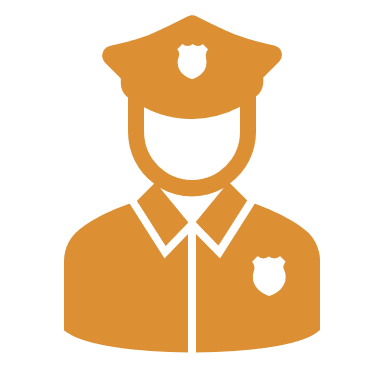 Forces armées canadiennes et Gendarmerie royale du Canada
Les membres ont de l'expérience dans les domaines suivants
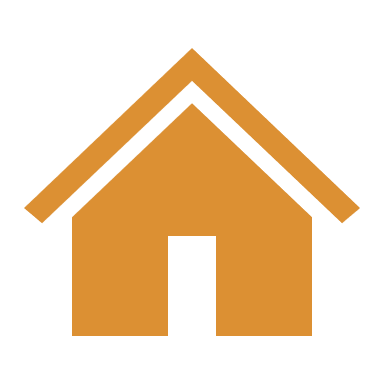 Logement
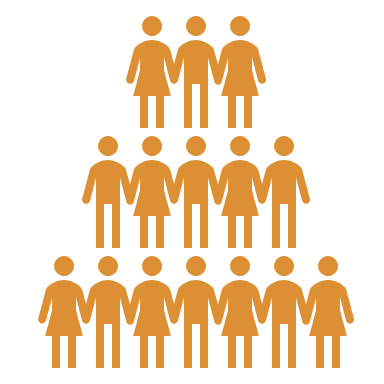 Ressources humaines
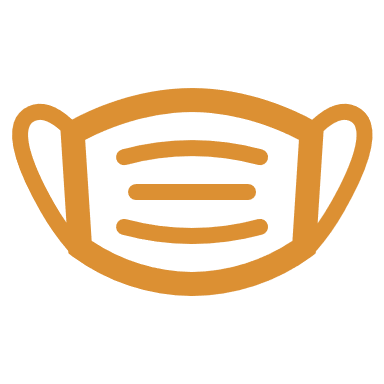 Réponse à la pandémie
Rapport du vérificateur général : Mise à jour de la réponse de Services Autochtones Canada
Services Autochtones Canada a accepté les conclusions du VG et a souscrit aux sept recommandations formulées dans le rapport.
L'état d'avancement de la réponse de Services Autochtones Canada est le suivant :
Rapport du vérificateur général : Mise à jour de la réponse de Services Autochtones Canada (suite)
Accords multilatéraux de services de gestion des urgences
Les accords multilatéraux de services de gestion des urgences sont un mécanisme qui permet d'officialiser la gestion des urgences menée par les Premières nations et de clarifier les rôles et les responsabilités de tous les partenaires. Grâce à une approche plus globale, tous les partenaires peuvent mieux gérer les risques au niveau local et renforcer la résilience collective grâce à la collaboration.
Des accords élaborés conjointement qui incluent les Premières nations en tant que partenaires égaux et à part entière, de la conception à la mise en œuvre.
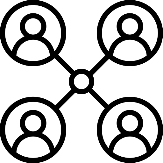 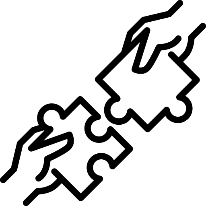 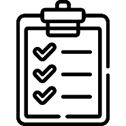 Soutenir la gestion des urgences par les Premières nations au moyen d'accords multilatéraux de services de gestion des urgences
Les partenaires des Premières nations identifient les soutiens à la gestion des urgences nécessaires pour officialiser et renforcer les capacités dans tous les piliers de la gestion des urgences. Les accords multilatéraux de services de gestion des urgences peuvent :
Aperçu national de l'état d'avancement des discussions sur les accords multilatéraux
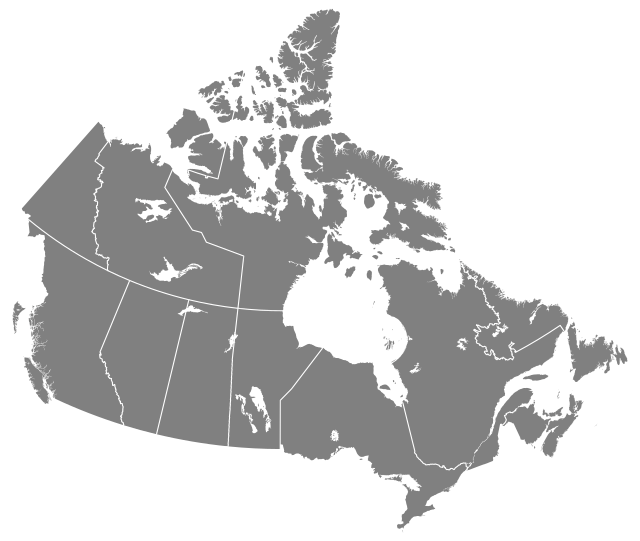 TERRITOIRES DU NORD-OUEST
Identifier des pistes pour s'engager avec les Premières nations sur les accords multilatéraux
YUKON
Forum sur la gestion des urgences février 2024 - Coup d'envoi pour l'introduction des discussions multilatérales
QUÉBEC
Identifier des pistes pour s'engager avec les Premières nations sur les accords multilatéraux.
COLOMBIE-BRITANNIQUE
Le «First Nations Leadership Council», le Canada et la C-B sont activement engagé dans l'avancement des travaux visant à soutenir l'élaboration d'un nouvel accord multilatéral.
Le «First Nations Leadership Council» élabore des modèles de négociation.
ATLANTIQUE
L'engagement avec les PN et les gouvernements provinciaux se poursuit dans toutes les provinces, avec un intérêt croissant et des engagements à poursuivre l'engagement.
MANITOBA 
Établir un modèle de gouvernance partagée pour faire avancer un accord multilatéral.
ALBERTA
Organiser des sessions de pré-engagement pour évaluer l'intérêt et la capacité des Premières nations à discuter de partenariats multilatéraux.
ONTARIO
Réunir une table ronde multilatérale pour élaborer la structure de gouvernance d'un futur accord multilatéral.
SASKATCHEWAN
5 conseils tribaux engagent actuellement les Premières nations sur des modèles de gestion des urgences et sur l'évaluation des coûts. Intérêt pour l'élargissement des discussions
Prochaines étapes
Veiller à ce que les Premières nations soient soutenues dans leurs efforts reste notre priorité absolue et nous continuerons à collaborer avec tous les partenaires pour garantir la mise en place de solides stratégies de préparation.

Poursuivre les travaux visant à donner suite aux recommandations du Bureau du vérificateur général, en mettant l'accent sur la collaboration avec les partenaires des Premières nations 

Poursuivre les travaux en vue de la conclusion d'accords de partenariat multilatéraux.